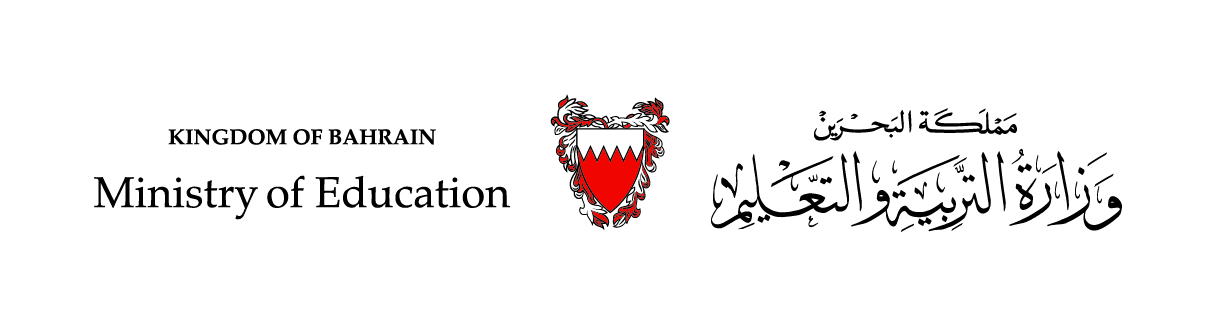 رياضيات الصف الثاني الابتدائي - الجزء الأول
(6-1) : طرحُ العَشَراتْ

(صقحة 122)
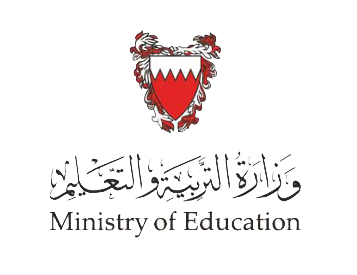 سنتعلَّمُ في هذا الدّرْس
استعمال حقائق الطرح في طرح العشرات
حقائق الطرح تساعدني على طرح العشرات
أعرف أن 5 – 2 = 3
إذًا 50 – 20 = 30
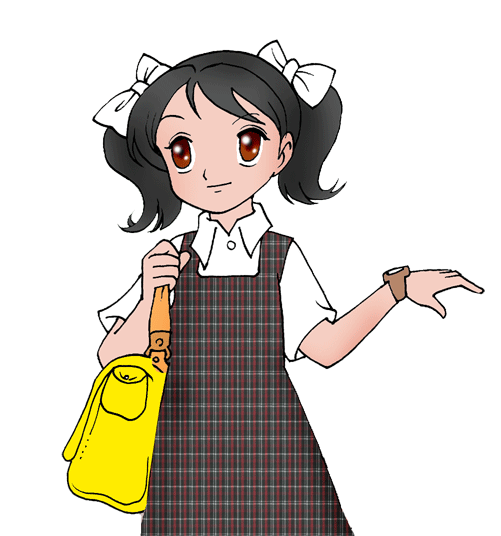 3
=
2 عشرات
5 عشرات
-
..... عشرات
30
50  -  20  =  .......
طرحُ العَشَراتْ - الصف الثاني الابتدائي
وزارة التربية والتعليم – 2020م
أَستعملُ حقائق الطرح لأجدَ ناتج الطرح:
2
=
4 عشرات
6 عشرات
-
..... عشرات
20
60  -  40  =  .......
طرحُ العَشَراتْ - الصف الثاني الابتدائي
وزارة التربية والتعليم – 2020م
أَستعملُ حقائق الطرح لأجد ناتج الطرح:
2
=
2 عشرات
4 عشرات
-
..... عشرات
20
40  -  20  =  .......
طرحُ العَشَراتْ - الصف الثاني الابتدائي
وزارة التربية والتعليم – 2020م
أَستعمل حقائق الطرح لأجد ناتج الطرح:
3
=
3 عشرات
6 عشرات
-
..... عشرات
30
60  -  30  =  .......
4
=
1 عشرات
5 عشرات
-
..... عشرات
40
50  -  10  =  .......
طرحُ العَشَراتْ - الصف الثاني الابتدائي
وزارة التربية والتعليم – 2020م
الزمن: دقيقة
أَستعملُ حقائق الطرح لأجد ناتج الطرح:
30
70  -  40  =  .......
50
80  -  30  =  .......
تدريب 1
طرحُ العَشَراتْ - الصف الثاني الابتدائي
وزارة التربية والتعليم – 2020م
الزمن: دقيقتان
أَستعملُ حقائق الطرح لأجد ناتج الطرح:
30
60
10
تدريب 2
طرحُ العَشَراتْ - الصف الثاني الابتدائي
وزارة التربية والتعليم – 2020م
الزمن: دقيقة
7 عشرات – 4 عشرات= 3 عشرات، إذًا 70 – 40 =  .........
أختار الإجابة الصحيحة فيما يأتي:   ( بالضغط عليها)
أحسنت
فكر جيدا
أحسنت
فكر جيدًا
فكر جيدًا
فكر جيدًا
الزمن: دقيقة
30
40
2
10
3
8 عشرات – 6 عشرات= 2 عشرات، إذًا 80 – 60 =  .........
20
تدريب
طرحُ العَشَراتْ - الصف الثاني الابتدائي
وزارة التربية والتعليم – 2020م
عزيزي الطالب 
لمزيدٍ من التدريبات ارجع لكتاب الطالب صفحة 123
 وكتاب التمارين صفحة 47
طرحُ العَشَراتْ - الصف الثاني الابتدائي
وزارة التربية والتعليم – 2020م
انتهى الدرس
طرحُ العَشَراتْ - الصف الثاني الابتدائي
وزارة التربية والتعليم – 2020م